Finding Factors, Part 2
Factoring Polynomials
Essential Question
How can we solve polynomial equations?
Lesson Objectives
Factor polynomial expressions.
Solve polynomial equations.
Perfect Pairings: Matching
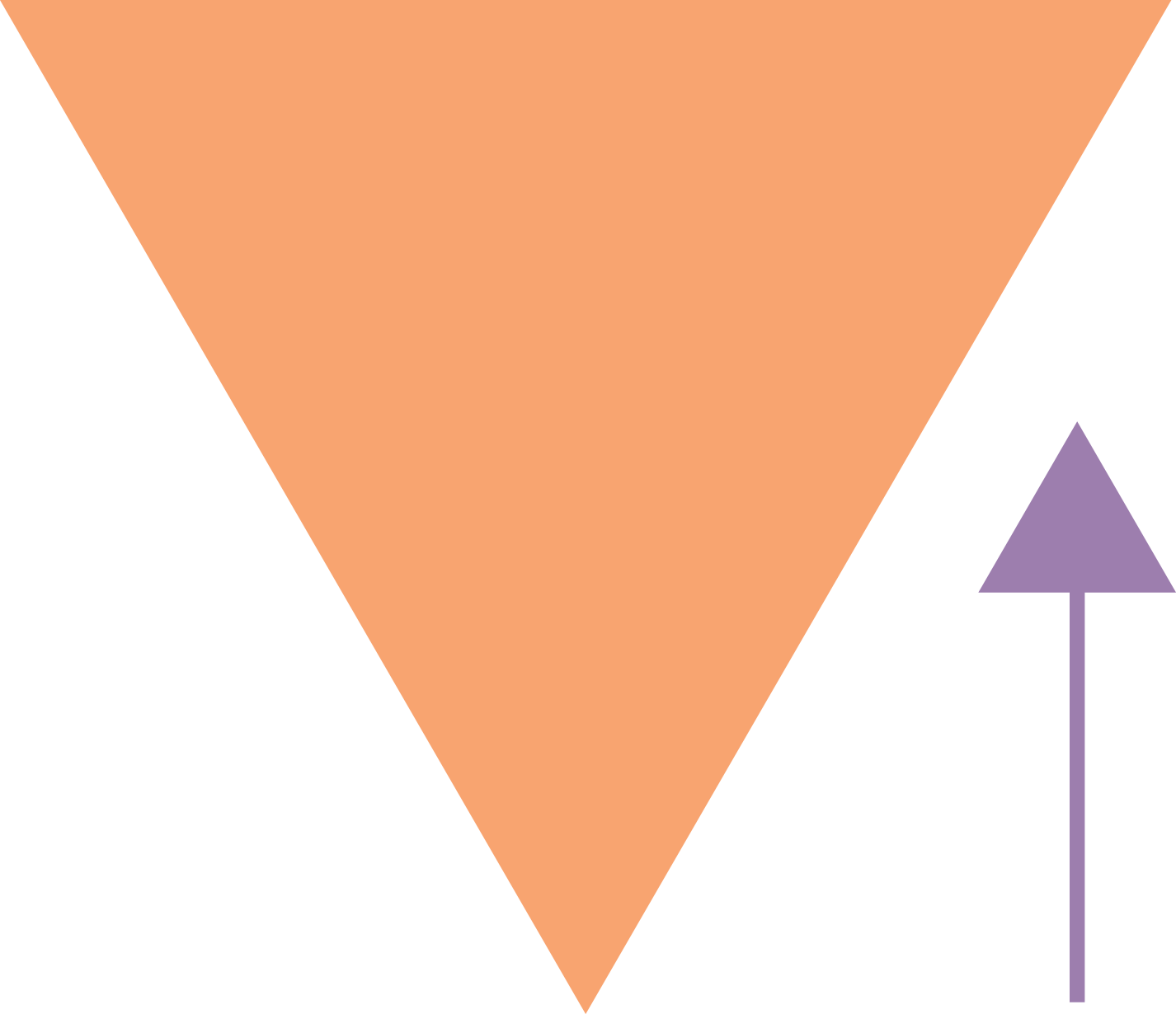 Independently match each of the given graphs with its corresponding equation.
[Speaker Notes: K20 Center. (n.d.). Inverted Pyramid. Strategies. https://learn.k20center.ou.edu/strategy/173]
Perfect Pairings
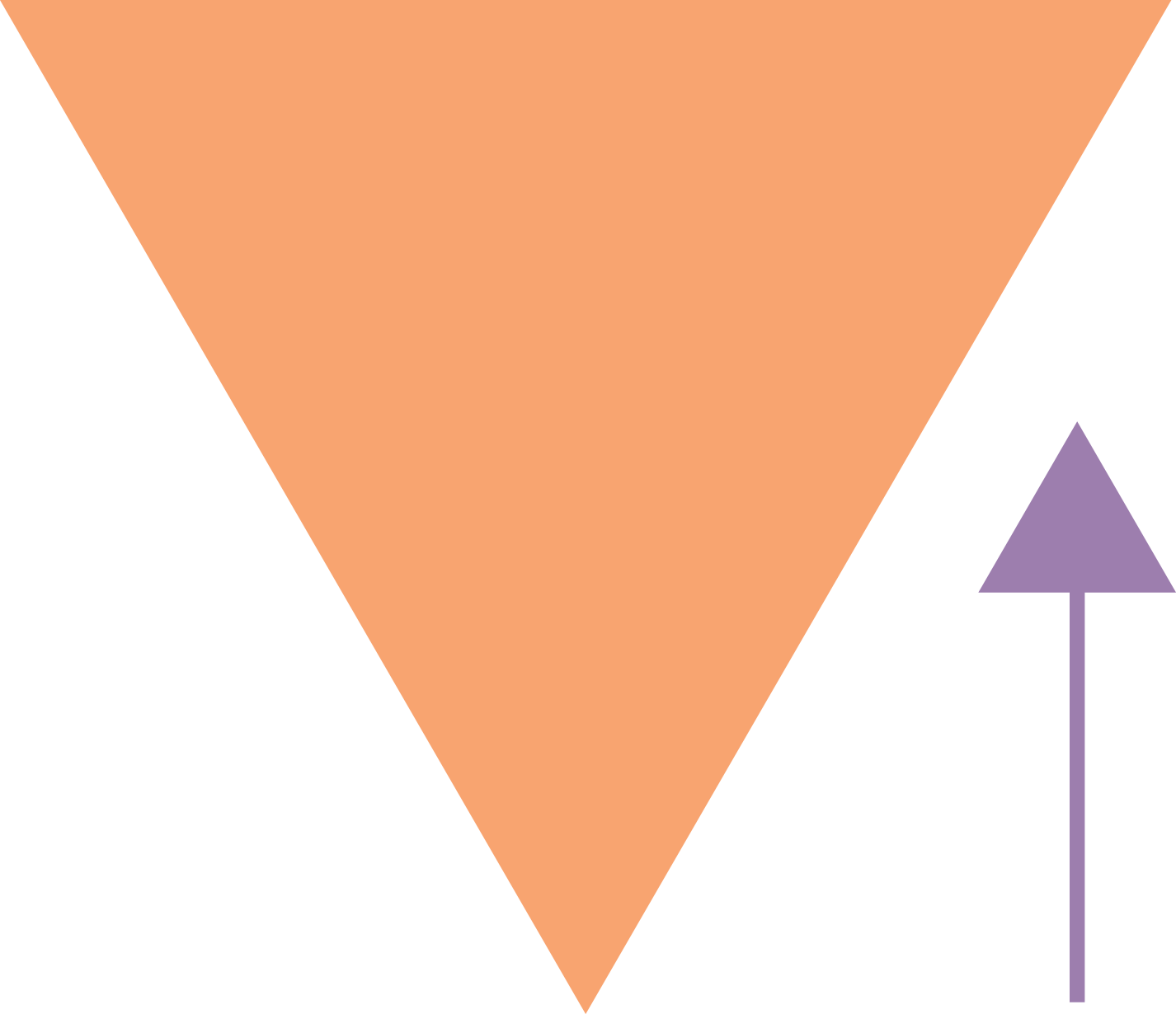 With a partner, share your thinking for how you matched your graphs and equations together.
Work together to write the equation for the last graph.
[Speaker Notes: K20 Center. (n.d.). Inverted Pyramid. Strategies. https://learn.k20center.ou.edu/strategy/173]
Perfect Pairings: Making Predictions
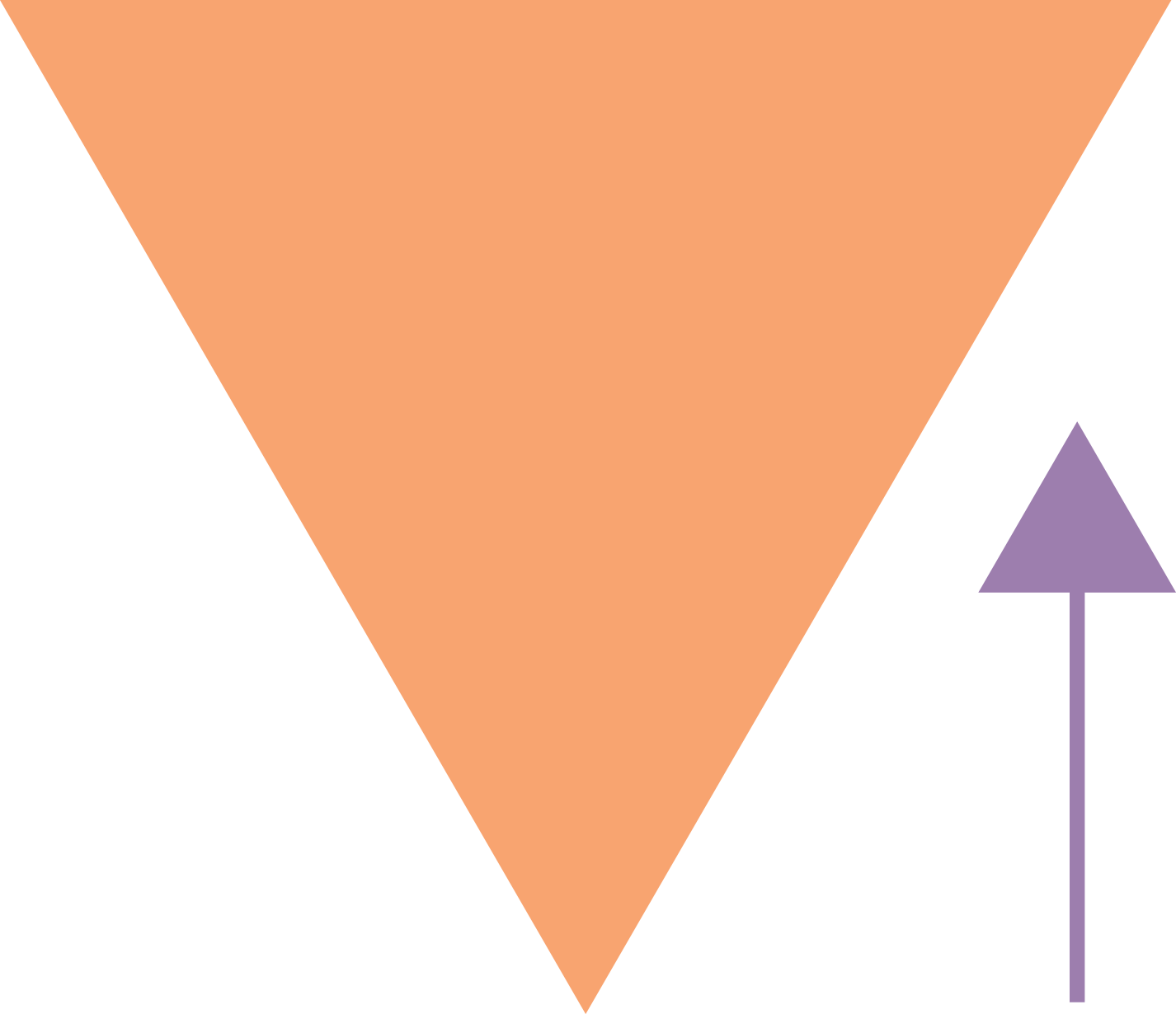 With another pair, share your reasoning for the equation you wrote.
Come to an agreement about the equation.
Be ready to share with the class.
[Speaker Notes: K20 Center. (n.d.). Inverted Pyramid. Strategies. https://learn.k20center.ou.edu/strategy/173]
Diamond Puzzle
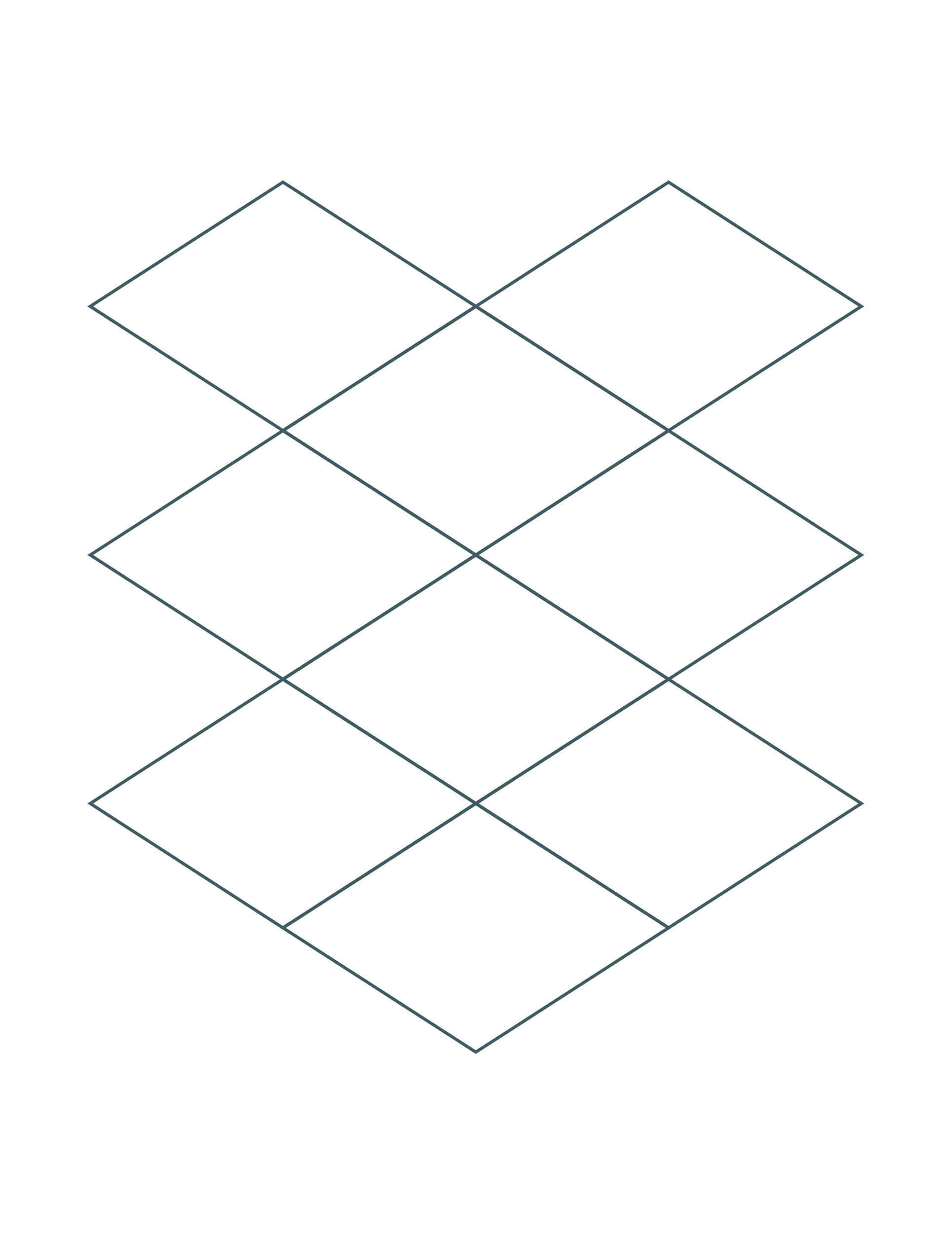 Work with your partner to arrange the tiles so that the sides with equivalent factored forms and expanded forms are touching.
Diamond Puzzle
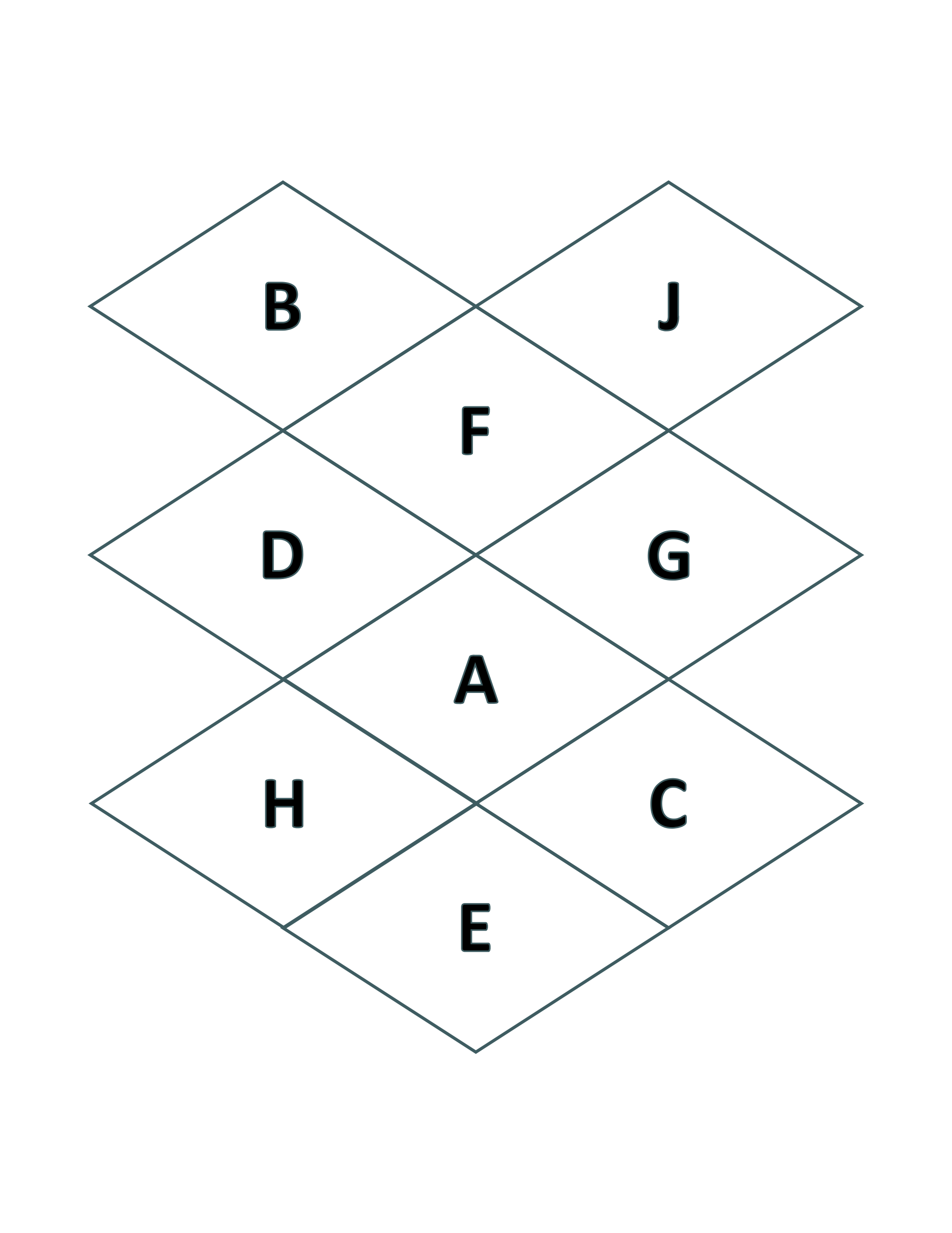 (Solution)
Guided Notes: Two Terms
Let’s complete the Guided Notes together.
Factor Finder: Factoring Polynomials
Work with a partner to complete questions 1-2 on your handout.
Factor Finder (Solution 1)
Factor Finder (Solution 2)
Factor Finder
What was similar about questions 1-2? 
What was different?
How did this impact how you approached factoring?
Factor Finder: Solving Polynomials
Work with a partner to complete questions 3-6 on your handout.
Factor Finder (Solution 3)
Factor Finder (Solution 4)
Factor Finder (Solution 5)
Factor Finder (Solution 6)
Factor Finder (Solution 6 continued)
Factor Finder: Reflection
Is there a relationship between the number of solutions and the type of polynomial? 
If so, what do you think it is?
How Many Solutions?
When we started to solve 4a5–100a3=0, we factored to get 4a3(a+5)(a–5)=0.
Then we set each factor equal to zero to solve.
Notice that we could have written: 4a·a·a(a+5)(a–5)=0.
That means that the solutions to this polynomial are a = 0, a = 0, a = 0, a = –5, and a = 5.
There are five solutions, and the degree of the polynomial is five.
Multiplicity
If a = 0, a = 0, a = 0, a = –5, and a = 5 are the solutions,we do not need to write repeated solutions.
So, we would say that a = 0 has a multiplicity of 3.
Guided Notes: 3-4 Terms
Let’s complete the Guided Notes together.
Get Your Factors Straight
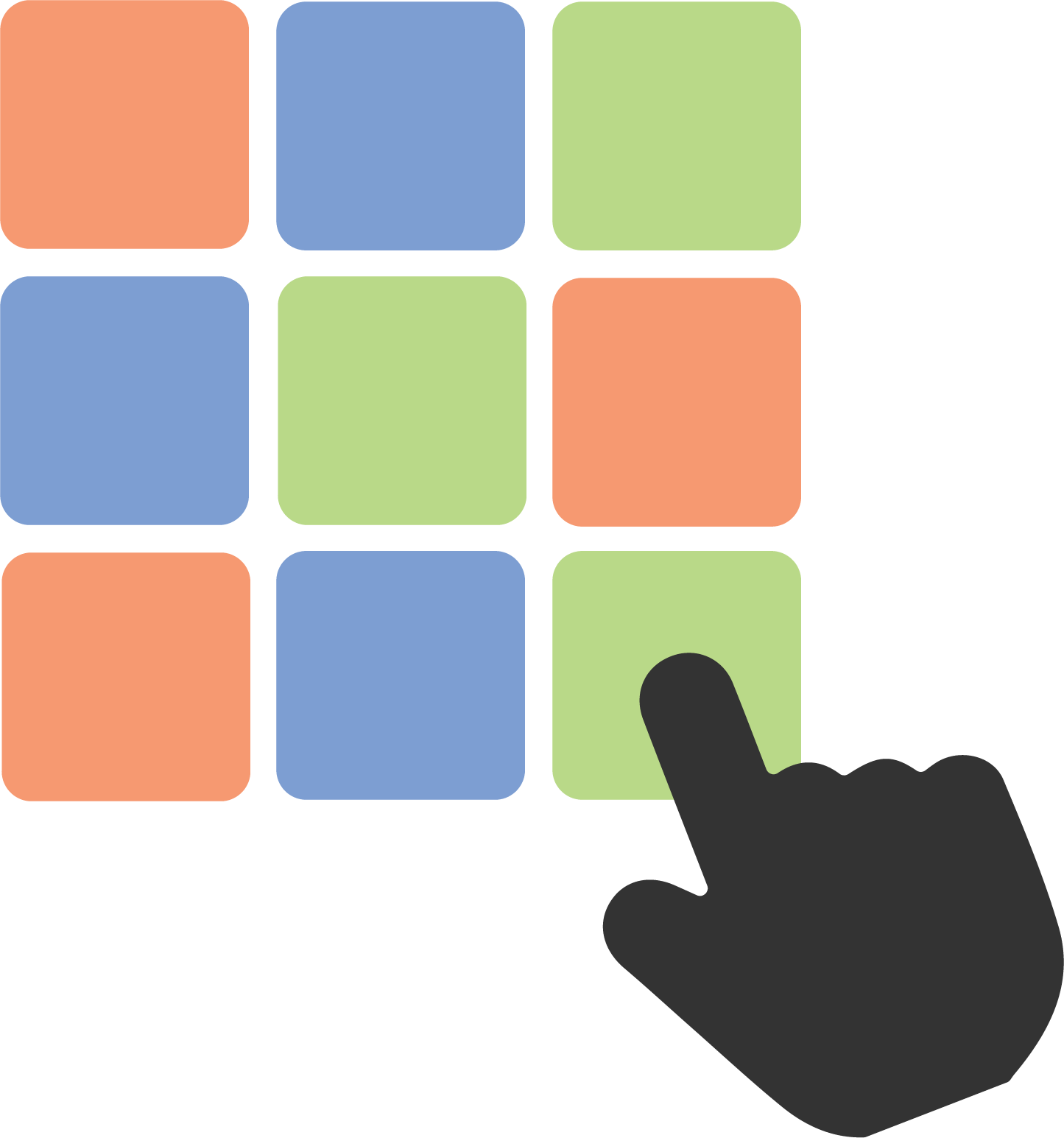 Select and complete three of the tasks.
Only complete 1 task per row.
Only complete 1 task per column.
For example:
Complete 1B – 2C – 3A
Complete 1C – 2A – 3B
[Speaker Notes: K20 Center. (n.d.). Choice Boards. Strategies. https://learn.k20center.ou.edu/strategy/73]
How To Factor: Flowchart
Create a flowchart that a peer could use to factor a polynomial.
Start
Indicates where the user begins.
DecisionThis is where the user needs to make a decision.
Process
What action does the user need to take?
End
Indicates that the user is finished.
How to Factor a Polynomial
How many terms are there?
2 terms
3 terms
4 terms